TOPLUMSAL DUYARLILIK PROJESİ
DR.MUSCLE  (A3)
TIP FAKÜLTESİ ÖĞRENCİLERİ İÇİN                     SPORUN  ÖNEMİ
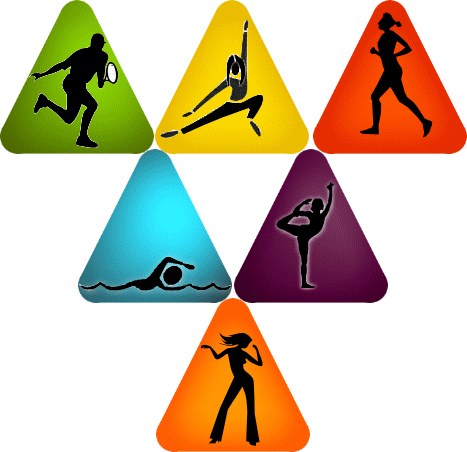 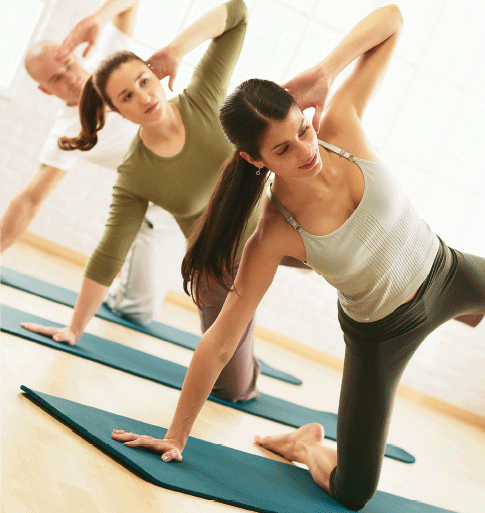 SPOR NEDİR?
SPORUN YARARLARI
Fiziksel yararları
Ruhsal yararları
Toplumsal yararları
FİZİKSEL  YARARLARI
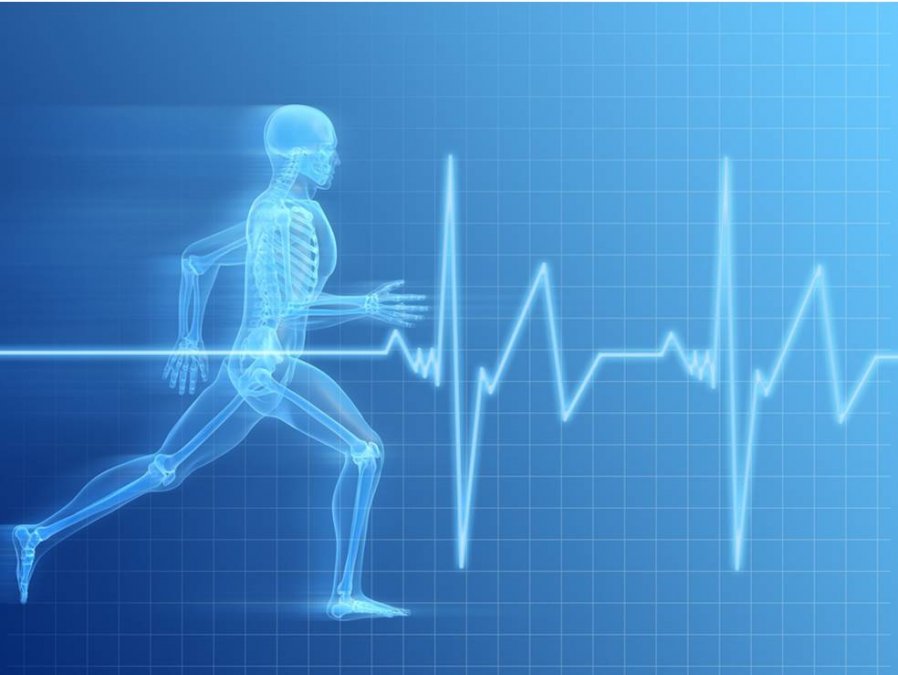 KALP VE DAMAR SİSTEMİ
Düzenli fiziksel aktivite
Paraksonaz
Medicina Sportiva
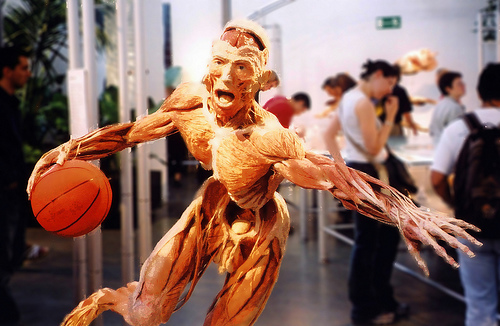 İSKELET KAS SİSTEMİ
Bel ağrıları
Kas tonusu
Osteoporoz
Ankiloz
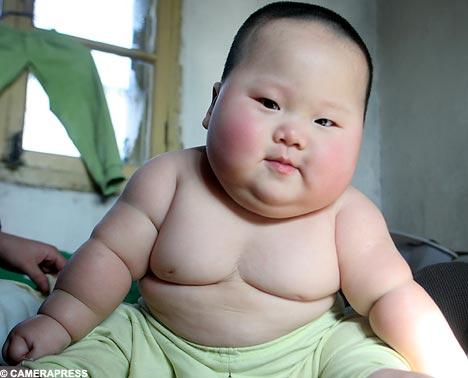 OBEZİTE
Şişmanlık
Kadınların üçte biri erkeklerin ise yaklaşık beşte biri obez
Şehir yaşamı
ACSL
PSİKOLOJİK        YARARLARI
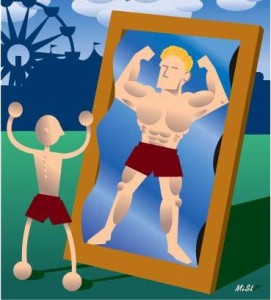 PSİKOLOJİK  YARARLARI
Kendine güveni uyandırır
Heyecan ve stresi azaltır
Bedenin bilincine varılır
Zekasal etkinliği yükseltir
Bireyler arası ilişkiyi geliştirir
TOPLUMSAL           YARARLARI
TOPLUMSAL YARARLARI
Yeni bir gün ve faaliyete istekli ve kuvvetli başlamayı sağlar.
Ölçülü ve planlı bir şekilde çalışmayı ve dinlenmeyi öğretir.
Genç nesilleri yapıcı yaratıcı ve üretici olmasında sosyal kaynaşmaya ve kültürel kalkınmaya büyük etkisi olmaktadır. 
Kendini kontrol etmeyi başkalarına ve kurallara saygıyı üretir.
SPOR ALIŞKANLIĞI YOK
Türkiye nüfusunun % 29’unu 12-24 yaş grubu 
Almanya’da her dört kişiden biri spor kulüplerine üye 
Bu ülkelerde spor yapan insanların oranı genel nüfusun yarısına kadar ulaşırken, Türkiye'de bu oran sadece % 1-2 kadardır.
YA BİZ ?
KOCAELİ ÜNİVERSİTESİ         TIP FAKÜLTESİ HASTANESİ
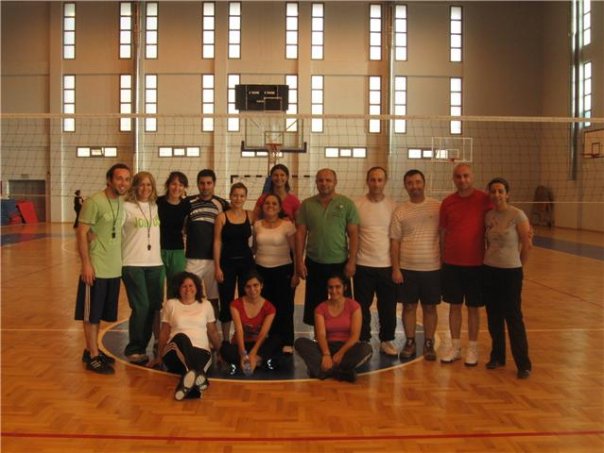 DOKUZ EYLÜL TIP FAKÜLTESİ SPOR                               SALONU
KOCAELİ ÜNİVERSİTESİ BESYO              FİTNESS SALONU
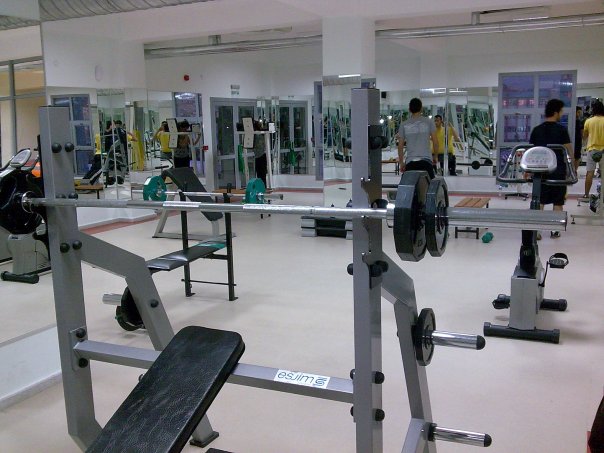 DOKUZ EYLÜL TIP FAKÜLTESİ      HASTANESİ FİTNESS SALONU
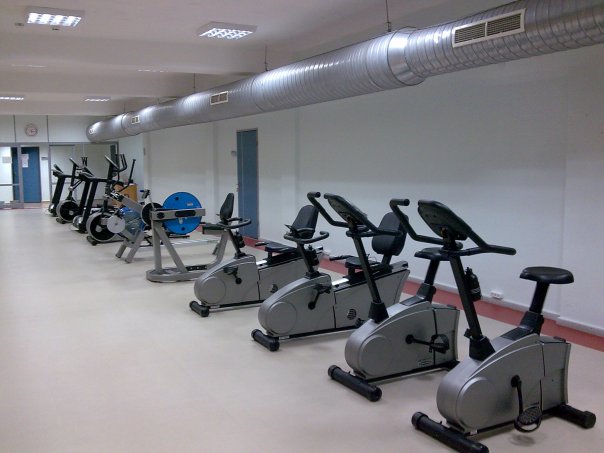 DOKUZ EYLÜL TIP FAKÜLTESİ HASTANESİ FİTNESS SALONU
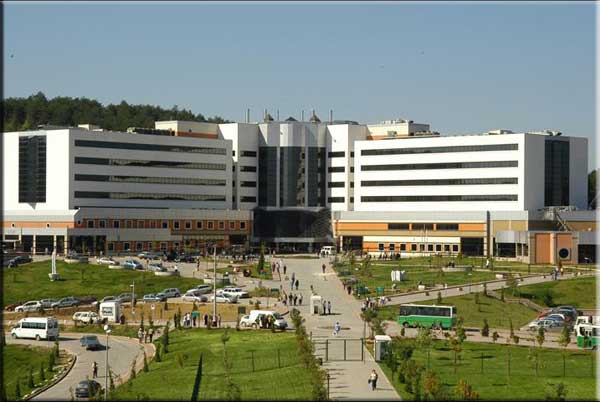 KOCAELİ TIP FAKÜLTESİ SPOR    AKTİVİTESİ KAPSAMINDA                   YAPILANLAR
Basketbol
Voleybol
Salsa
Tango
Bachata
Vals
La rueda
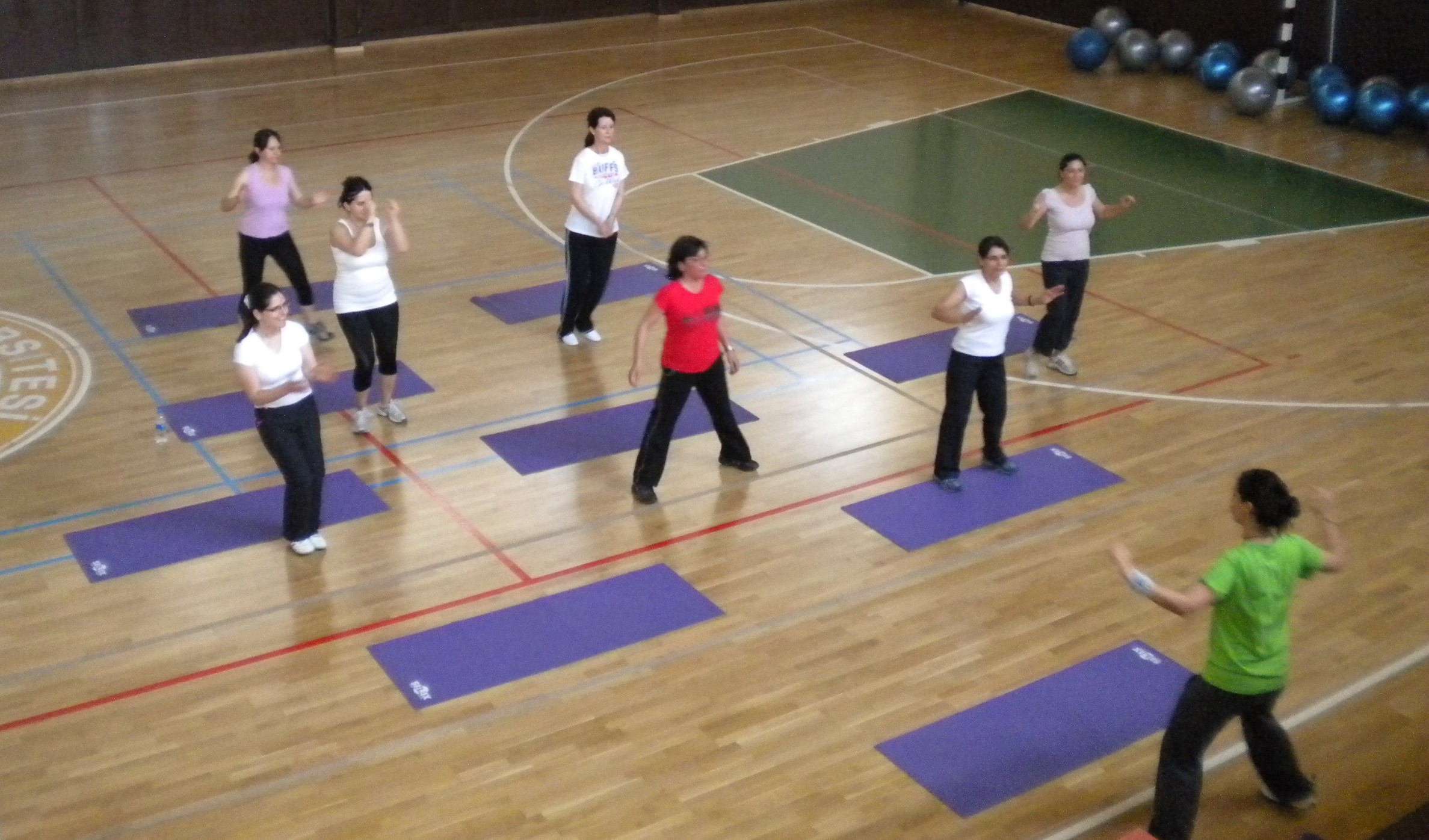 CERRAHPAŞA TIP FAKÜLTESİN’DE  SPORTİF AKTİVİTE                                 KAPSAMINDA YAPILANLAR
Futsal
Güreş
Hentbol
Judo
Karate
Kayak
Kürek
Masa Tenisi
Satranç
Aikido
Atletizm
Badminton
Basketbol
Bilardo
Bowling
Buz hokeyi
Curling
Eskrim
Futbol
Okçuluk
Rugby
Taekwando
Tai-Chi
Briç
Tenis
Voleybol
Wushu
Yelken
ŞU ANDA SPOR YAPIYOR MUSUNUZ?
SPOR YAPMA İMKANINIZ VAR MI?
BAZI TIP FAKÜLTELERİNDE SPOR EĞİTİMİ DERSİ OLDUĞUNU BİLİYOR   MUYDUNUZ?
HEKİM ADAYLARININ SPOR EĞİTİMİ DERSİ ALMASI GEREKTİĞİNE İNANIYOR MUSUNUZ?
NASIL BİR SPOR EĞİTİMİ OLMALI?
TIP FAKÜLTELERİNDE SAĞLIKLI YAŞAM İÇİN ÖNERİLECEK  SPOR BİLGİSİ ÖĞRETİLMELİ Mİ?
KAÇINCI SINIFTA SPOR DERSİ OLMALI?
SİZCE TIP FAKÜLTESİ ÖĞRENCİLERİ SPOR TESİSLERİNDEN NASIL YARARLANMALI?
BAZI TIP FAKÜLTELERİNDE SPOR HEKİMLİĞİ ANABİLİM DALI VAR.
BİZ NASIL KULLANIYORUZ ?
TEŞEKKÜRLER…